E-learning
By: Amie Derderian 8F
What is E-learning?
eLearning, or electronic learning, is the delivery of leacrning and training through digital resources. Although eLearning is based on formalized learning, it is provided through electronic devices such as computers, tablets and even cellular phones that are connected to the internet.
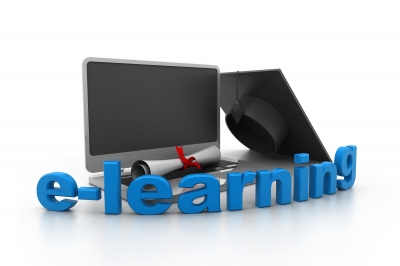 How does E-learning work?
It involves self-paced learning, either CD-ROM-based, Network-based, Intranet-based or Internet-based. It may include access to instructors through online bulletin boards, online discussion groups and e-mail. Or, it may be totally self-contained with links to reference materials in place of a live instructor.
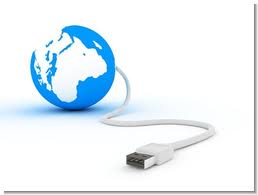 The purpose of E-learning is to Enhance the quality of learning and teaching. Meet the learning style or needs of students. Improve the efficiency and effectiveness. Improve user-accessibility and time flexibility to engage learners in the learning process.
Here’s some major e-learning goals:
Enhance the quality of learning and teaching.
Meet the learning style or needs of students.
Improve the efficiency and effectiveness.
Improve user-accessibility and time flexibility to engage learners in the learning process.
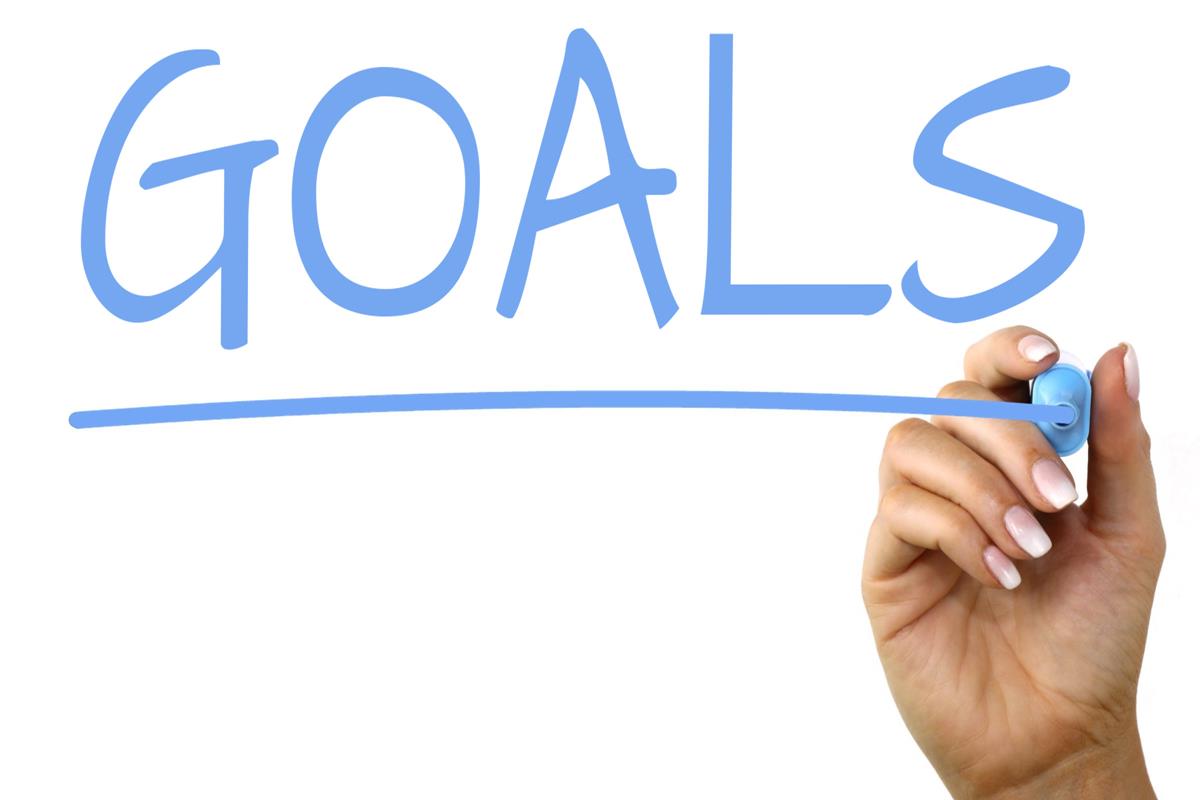 There’s a big difference between E-learning and online learning, meaning they are not the same

E-learning allows the students to interact with their teacher only via the internet. They cannot learn or communicate with the tutor in any form even if they are on the same platform. Online learning, on the hand, allows live and interactive learning through video chat and messages.
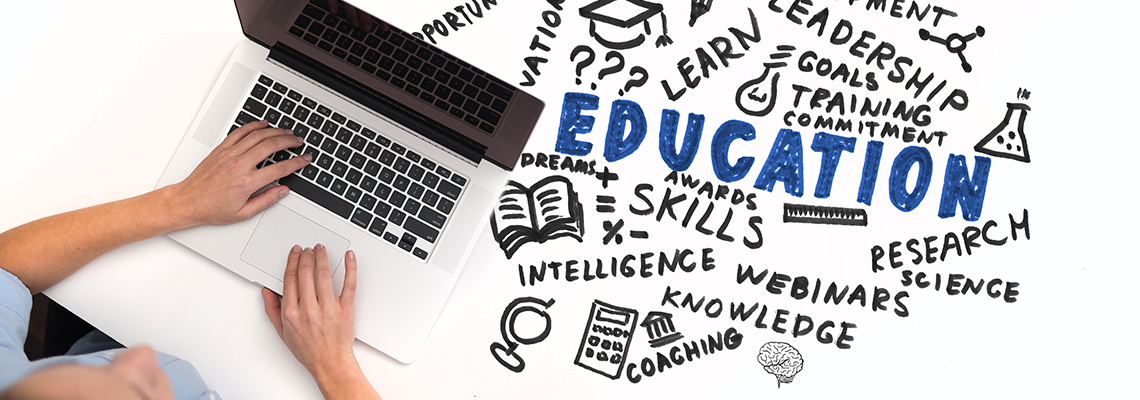 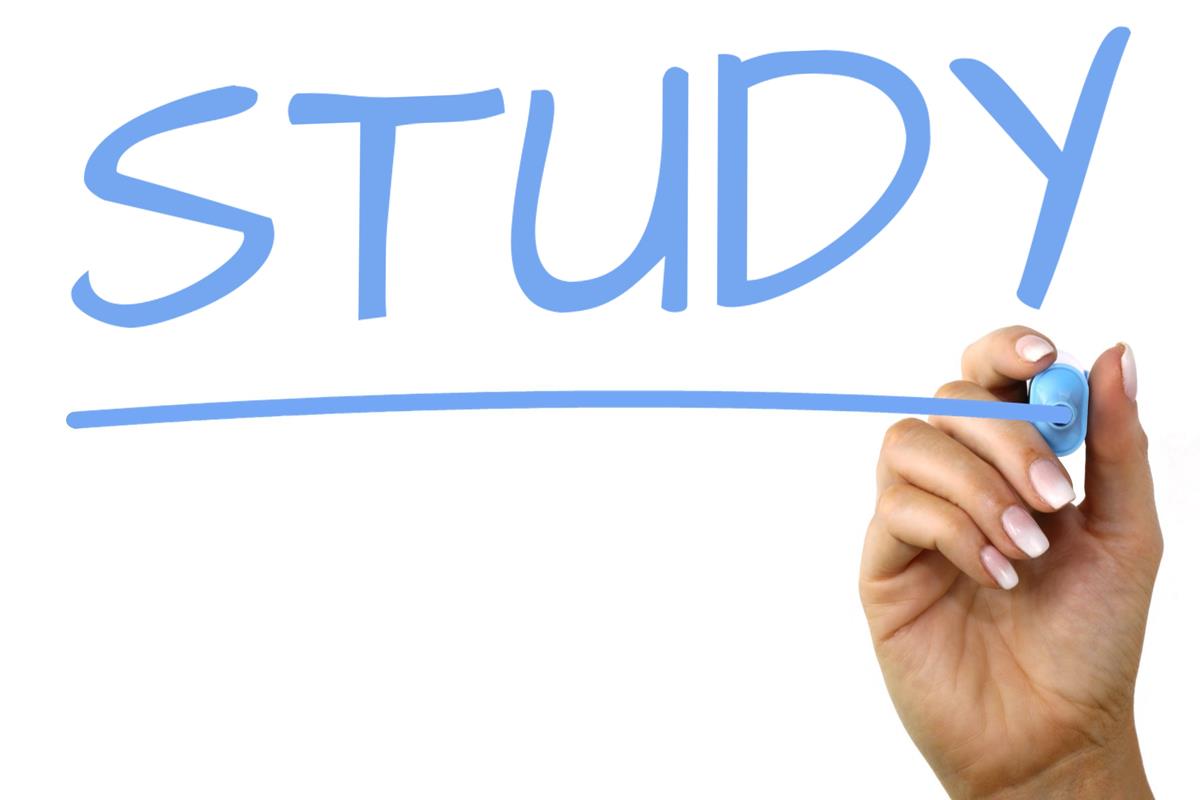 The impact of E-learning is the quantitative findings revealed that personal requirements and the perceived value of e-Learning have a significant effect on students' motivation and outcomes. In addition, to a significant effect on the student's motivation for their outcomes.
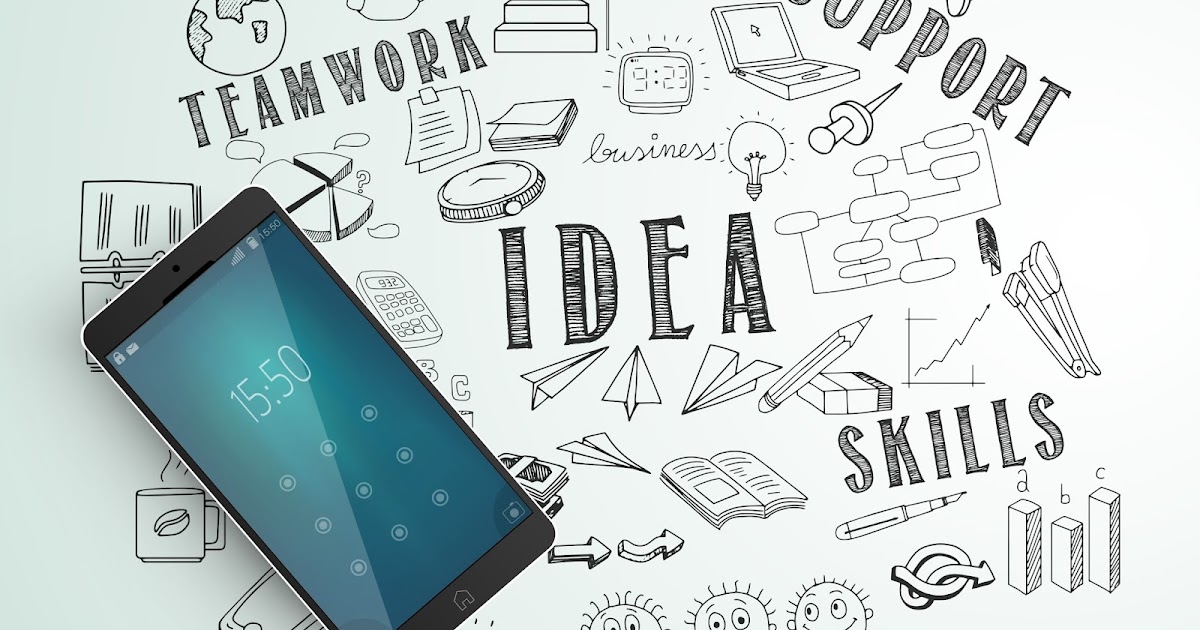 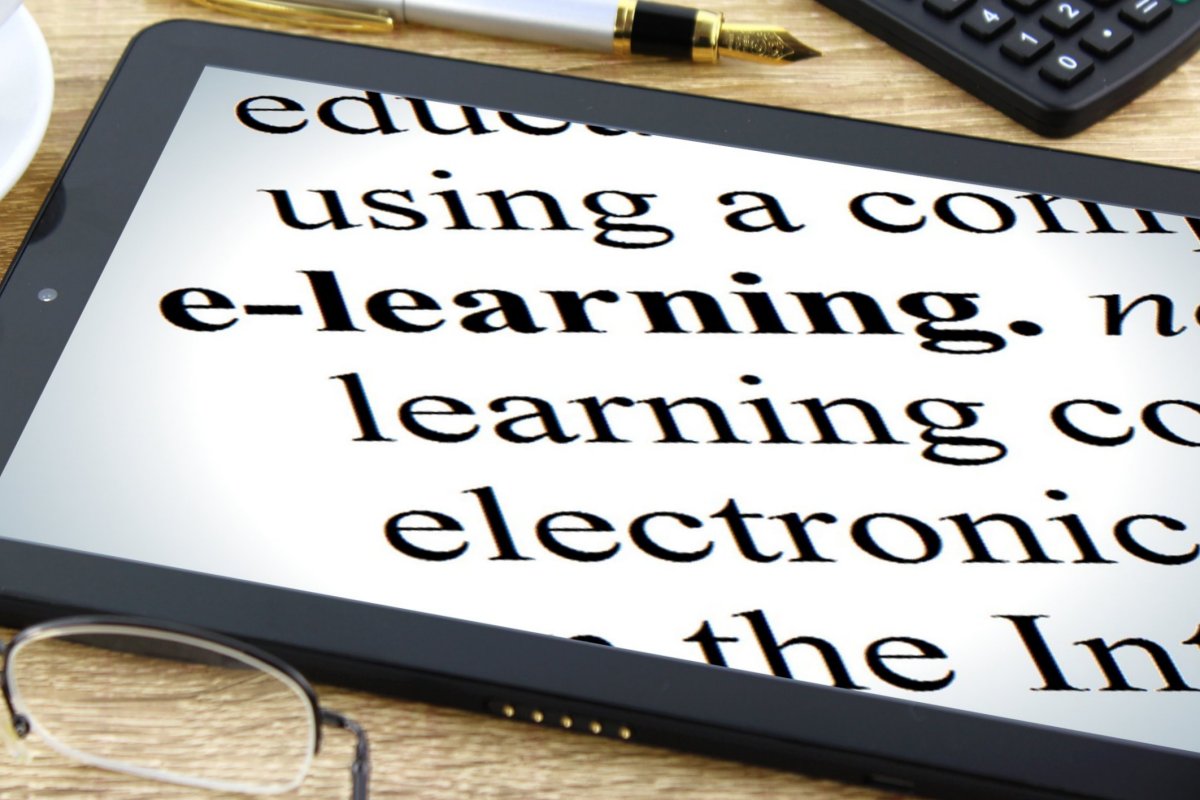 THANK YOU THE END